C H A P T E R   19
Electric Potential Energy and the Electric Potential
Medical Diagnostic Techniques:
	 Electroencephalograph (EEG) – Brain
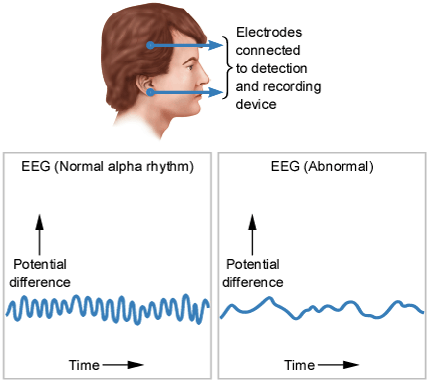 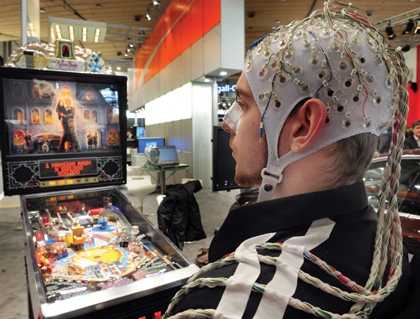 Electrocardiograph (EKG) – Heart
	 Electroretinograph (ERG) - Eye
Potential Energy
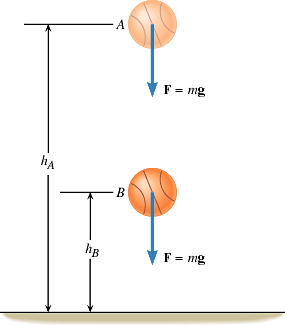 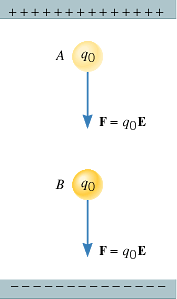 Work done by the gravitational force:
Work done by the electric force:
WAB = GPEA - GPEB
WAB = EPEA - EPEB
Definition of Electric Potential
The electric potential V at a given point is the electric potential energy EPE of a small test charge q0 situated at that point divided by the charge itself:
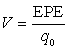 SI Unit of Electric Potential: joule/coulomb = volt (V)
		                      It is a scalar
Electric Potential Difference
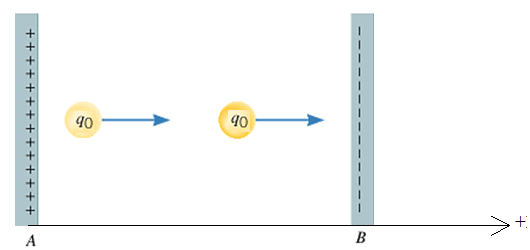 Work done by the electric force:
Electron Volt (eV)
Charges can be accelerated using electric potential difference:
One electron volt is the amount by which the potential energy of an electron (q0 = 1.60×10-19 C) changes when the electron moves through a potential difference of one volt.
It is a unit of energy.
1 eV = 1.60×10-19 J
Electric Potential of a point charge
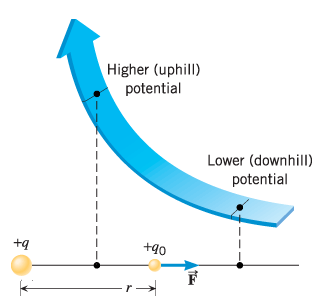 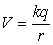 Equipotential Surfaces
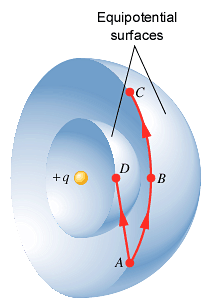 An equipotential surface is a Surface on which the Electric Potential is the same everywhere.
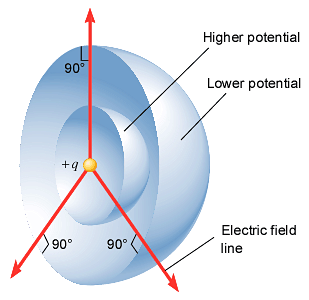 Equipotential Lines of Two Unlike Charges
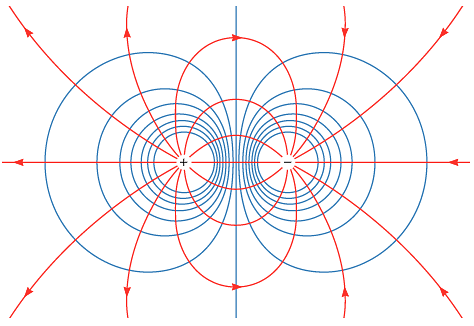 Equipotential Surfaces Between Two Charged Parallel Plates
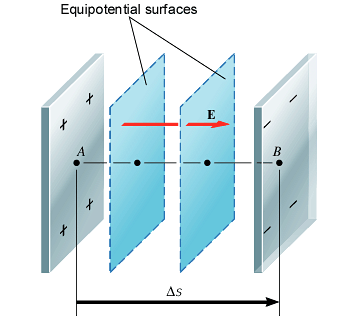 Capacitance,C of a Capacitor
Capacitor, also known as a condenser is a device where electrical charge can be stored. 
Capacitors are important components in radio and television circuits, automobile ignition systems, computer hardware and keyboard, defibrillators, and electronic flash units.
The SI unit of capacitance is farad, after Michael Faraday. 
1 farad = 1 C/V. The farad is a large unit. 
In practice microfarad (μF = 10-6F) and picofarad (pF = 10-12F) are used.
Capacitance of a Parallel Plate Capacitor
Κ =dielectric of dielectric constant,
ε0 = 8.85  10-12 C2/N.m2, is the permittivity of free space.
Dielectric Constants of some materials at 200C
Energy Stored in a Capacitor
Combining Capacitors:Series and Parallel
Applications of Capacitors
RAM chips
Computer keyboard
Electronic flash in a camera
Defibrillator
Random-access Memory (RAM) Chips.
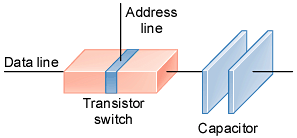 A single RAM chip often contains millions of transistor–capacitor units. The address line is used by the computer to locate a particular transistor–capacitor combination, and the data line carries the data to be stored. A pulse on the address line turns on the transistor switch. With the switch turned on, a pulse coming in on the data line can cause the capacitor to charge. A charged capacitor means that a “one” has been stored, while an uncharged capacitor means that a “zero” has been stored.
A Computer Keyboard
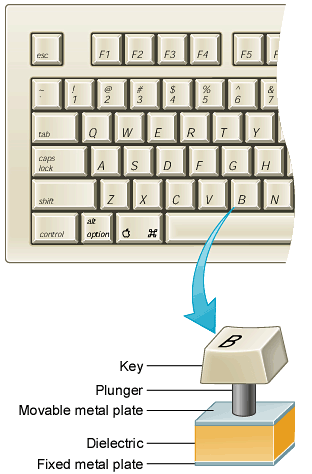 An Electronic Flash Attachment for a Camera
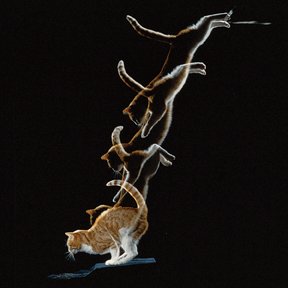 Defibrillator
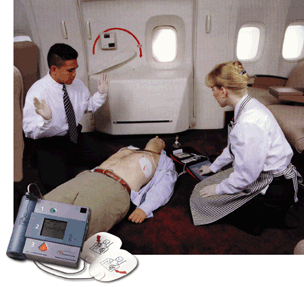 A defibrillator uses the electrical energy stored in a capacitor to deliver a controlled electric current that can restore normal heart rhythm in a heart attack victim.
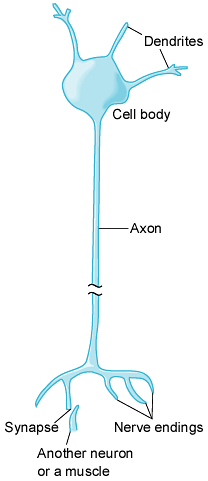 Conduction of Electrical Signals in Neurons
“resting” and “non-resting” neuron
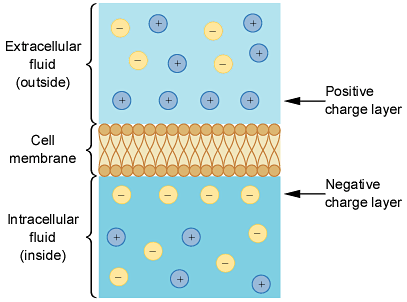 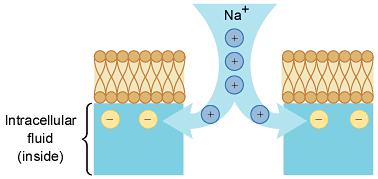 An action potential
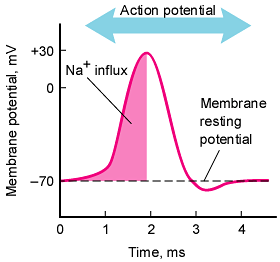 https://www.youtube.com/watch?v=HnKMB11ih2o
https://www.youtube.com/watch?v=7EyhsOewnH4
Medical Diagnostic Techniques
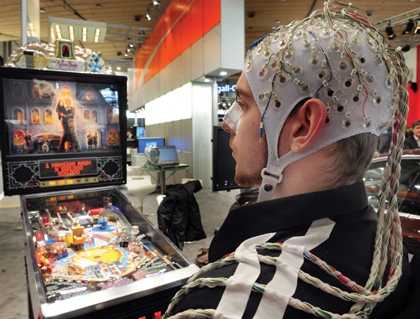 Electrocardiography (EKG)
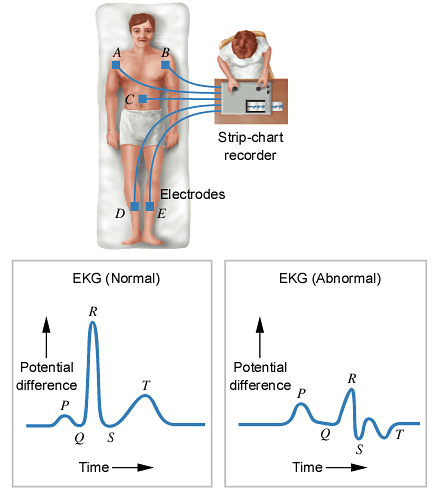 The potential differences generated by heart muscle activity provide the basis for electrocardiography.
Electroencephalography (EEG)
An electroencephalography is used to characterize brain behavior.
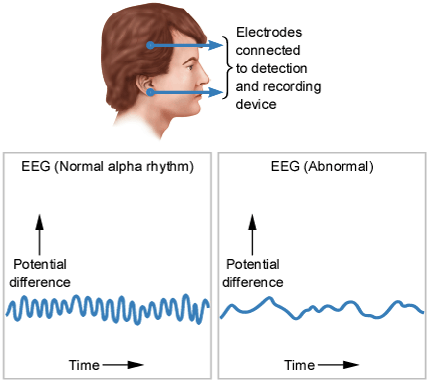 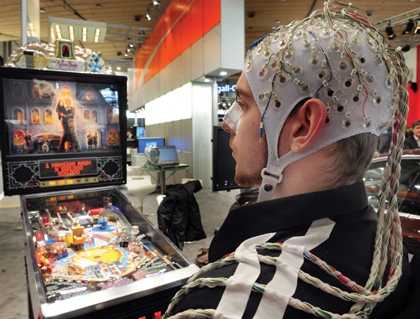 Electroretinography (ERG)
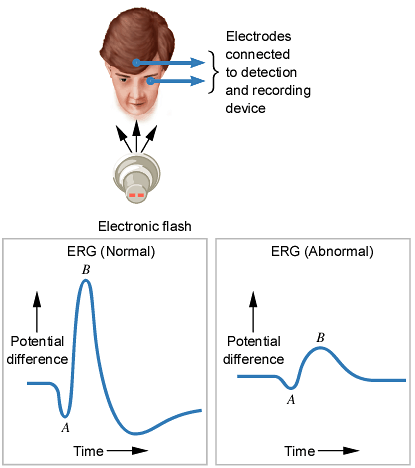 The electrical characteristics of the retina of the eye lead to the potential differences measured in electroretinography.